圖解基礎詞彙 03 韓國料理
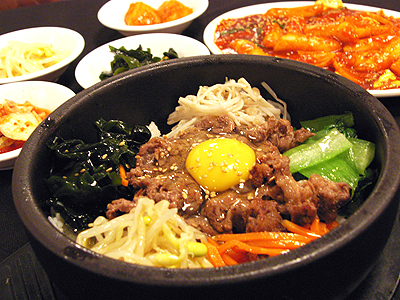 本教材內容僅供會員個人學習用，擅自重製、改作、編輯、共同使用、轉借出租、公開放映等，皆須經著作所有人同意，違反者除民事賠償外，也須負刑事責任。
圖解基礎詞彙 03 韓國料理
오징어
볶음 辣炒魷魚
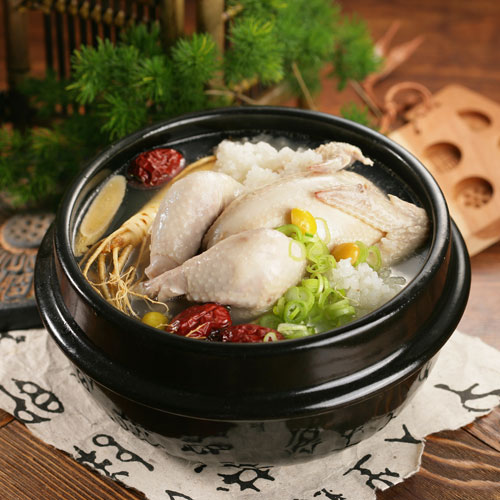 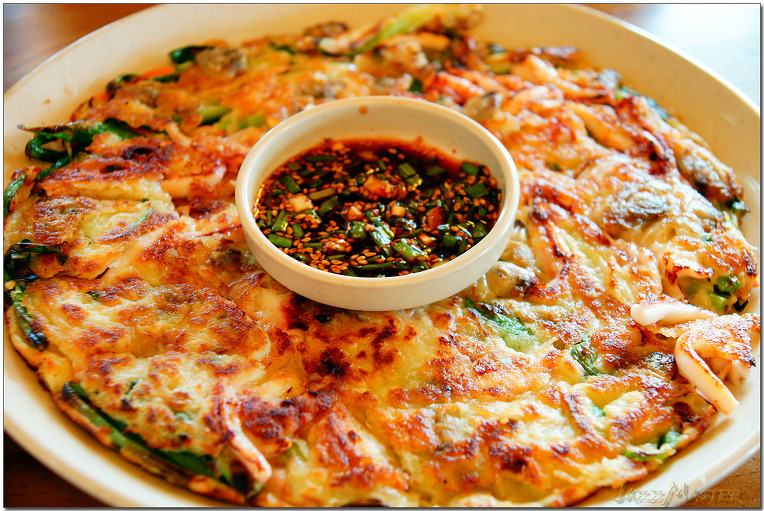 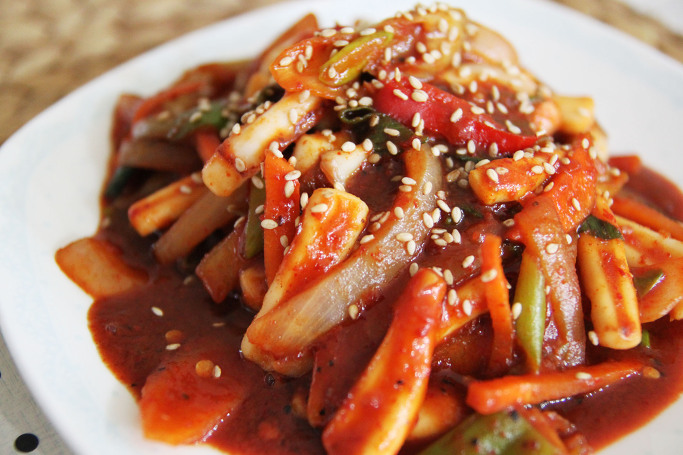 삼계탕 蔘雞湯
해물전   
 海鮮煎餅
圖解基礎詞彙 03 韓國料理
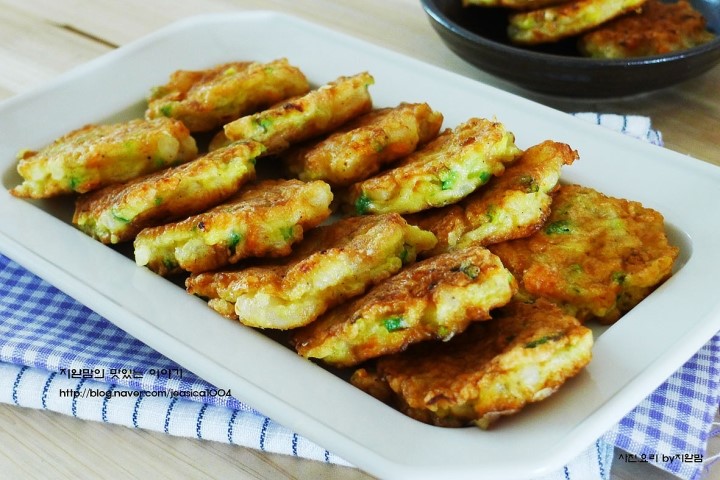 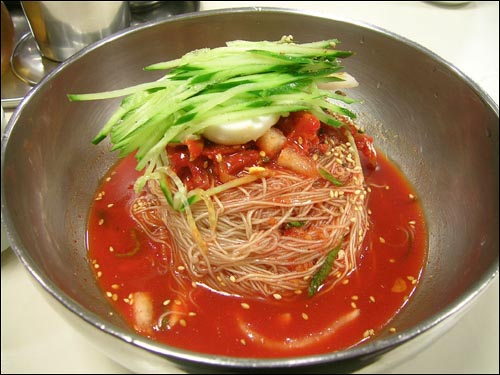 추어탕 
泥鰍湯
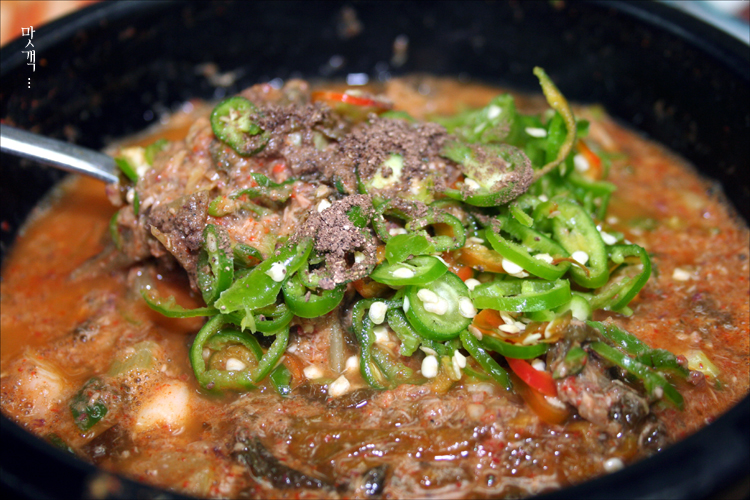 냉면 
冷麵
야채전 蔬菜煎餅
圖解基礎詞彙 03 韓國料理
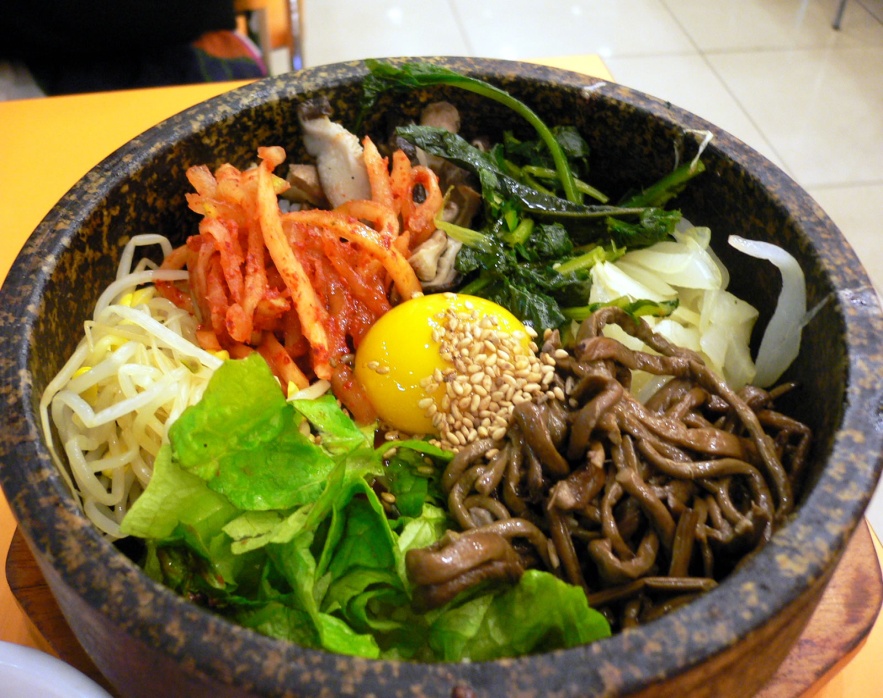 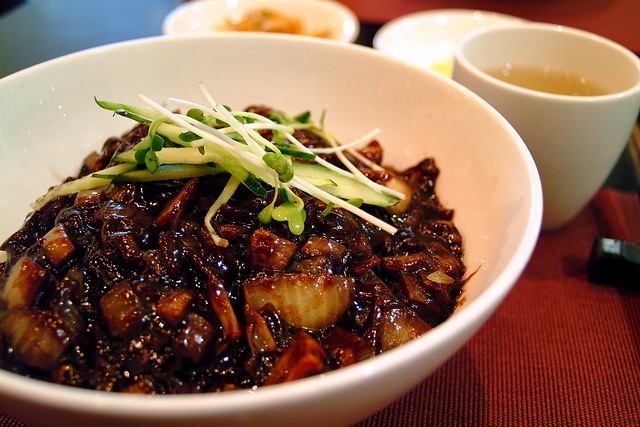 김치찌개
  泡菜鍋
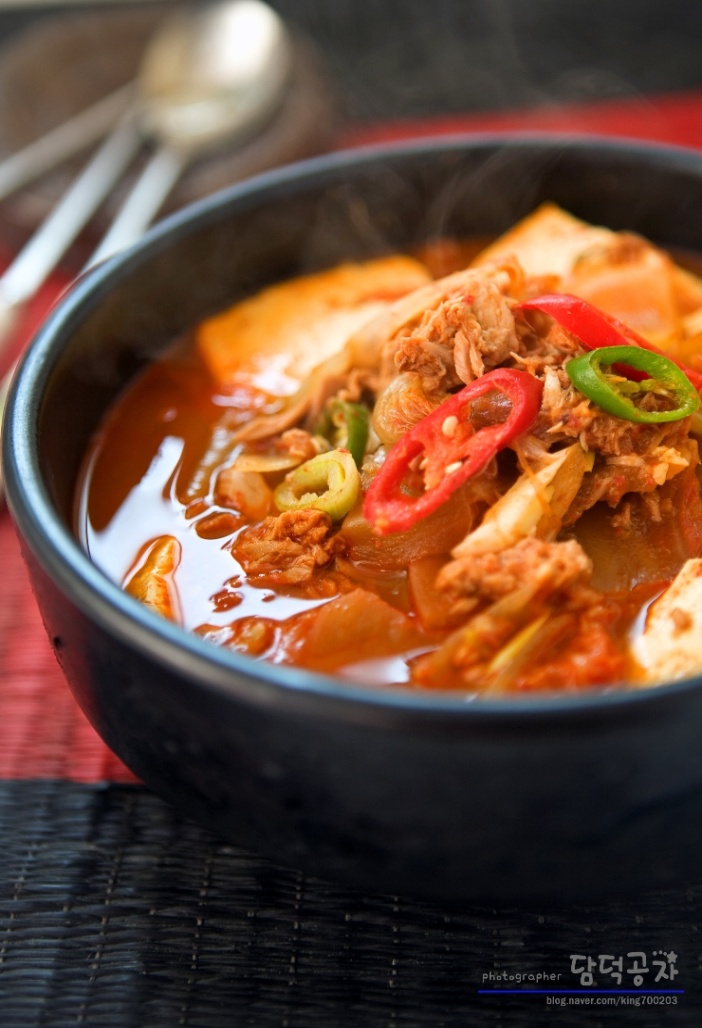 비빔밥 石鍋拌飯
짜장면 炸醬麵